One class period  40 (mins)
Fingers nose apple
4. I can see a  printed word and tell which picture or object is for it
5 I can hear a word and tell which printed word is for it.
Fingers nose apple
6 I can see a printed word and say it aloud.
Fingers nose apple
Circle 
time
Start lesson here
Opening/ 
Warm up
How?
Say word 
for pic when teacher says color tool
Say the words 
for pics  in order tool
nose, fingers, apple,
Say word 
for pic tool
nose, fingers, apple,
Hold up word card tool
Say color under pic tool
Yes/No tool
Say word 
for printed word when teacher says color tool
nose, fingers, apple,
Say word 
for card tool
Say the words for the printed words  in order tool
Story/
     Rhyme/
       Song
Easy Tool …
For the teacher
Eli Ghazel 2004 - 2016
Song:
1) If you’re happy and you know it say your name.
     My name is _______
    If you’re happy and you know it then your face will really show it. If you’re happy and you know it, say your name___________.
2) If you’re happy and you know it, say your age. I’m four.
3) If you’re a boy/girl and you know it, say I’m a boy/girl.
4) If you’re happy and you know it, touch your nose
5) if you are happy and you know it hold your finger up.
5) If you’re happy and you know it, say /Aa/ (sound)
6) If you’re happy and you know it, say apple/ant
7) If you’re happy and you know it, say arrow
8) If you are sad and you really want to show it touch your hair.
9) If you are sad and you really want to show it hold green square..
10) ) If you’re happy and you know it, say I am tall/short
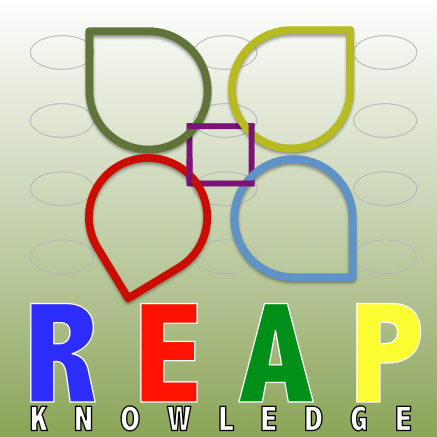 Reading
4. I can see a printed word and tell which picture or object is for it.
For the teacher
Words
Fingers, nose, apple
Eli Ghazel 2004 - 2016
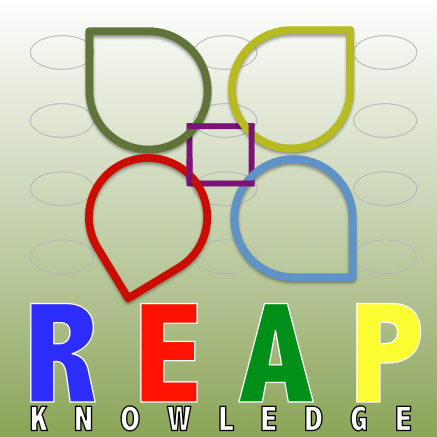 Reading
4. I can see a printed word and tell which picture or object is for it.
Words : nose, fingers ,apple
Reading
4. I can see a word and tell which colour it is for.
Words: fingers, nose, apple
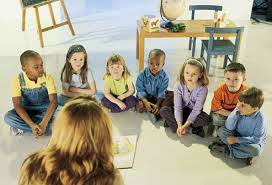 YES  /  No  TOOL
Teacher: Look at the picture. Look at the word. Say YES or NO.
Teacher: Shows picture/action for fingers, nose, and apple printed words
Children: YES
Eli Ghazel 2004 - 2016
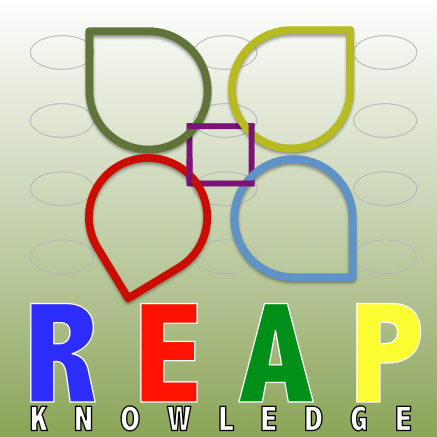 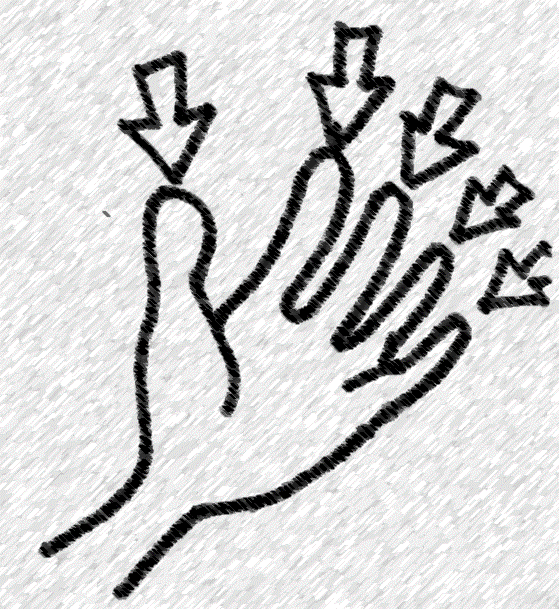 fingers
Teacher: Look at the picture. Look at the word. Say YES or NO.
Teacher: Shows  action for fingers/ picture and printed word for fingers
Children: YES
Eli Ghazel 2004 - 2016
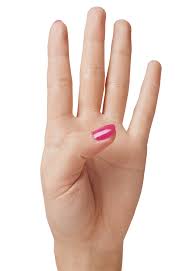 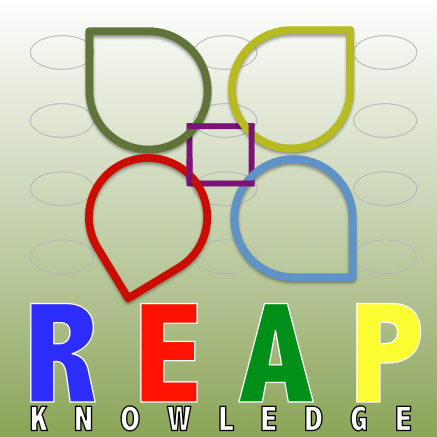 fingers
Teacher: Look at the picture. Look at the word. Say YES or NO.
Teacher: Shows  picture/action and printed word for fingers
Children: YES
Eli Ghazel 2004 - 2016
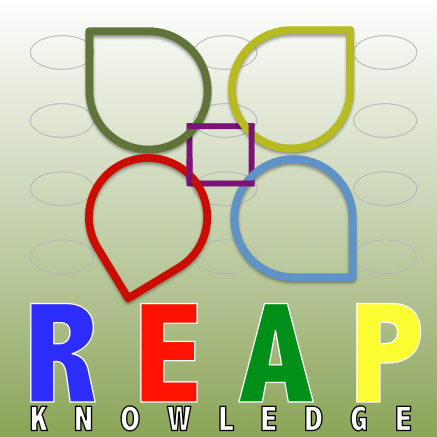 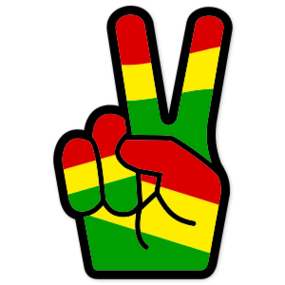 fingers
Teacher: Look at the picture. Look at the word. Say YES or NO.
Teacher: Shows action and printed word for fingers
Children: YES
Eli Ghazel 2004 - 2016
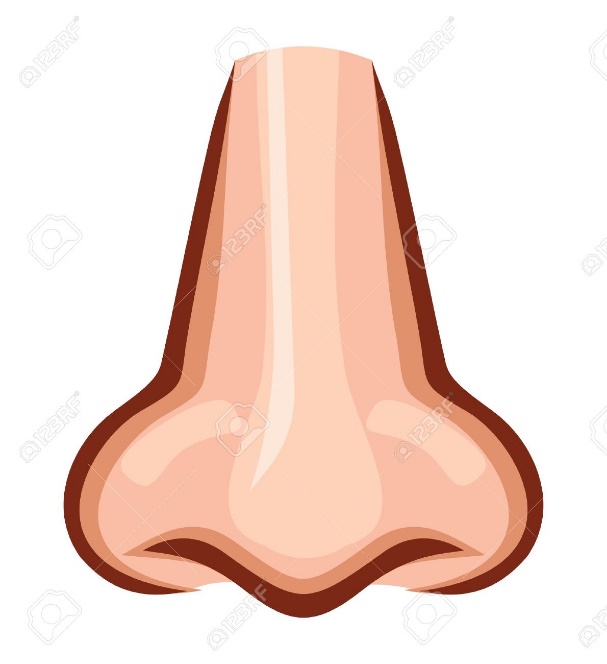 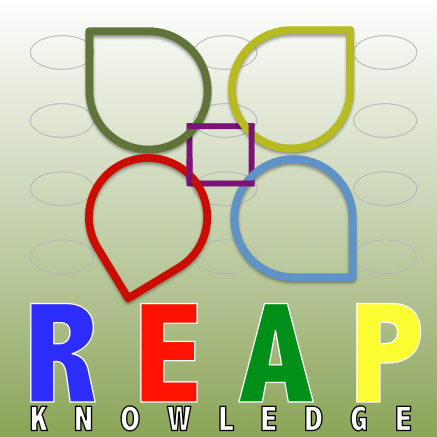 fingers
Teacher: Look at the picture. Look at the word. Say YES or NO.

Children: NO
Eli Ghazel 2004 - 2016
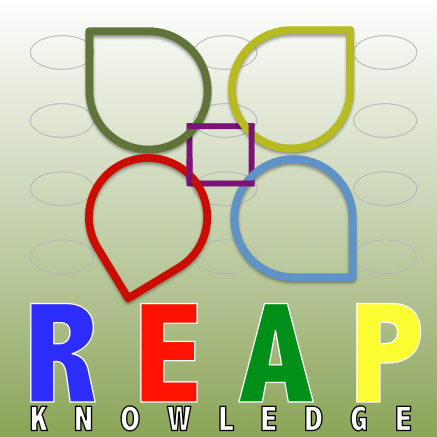 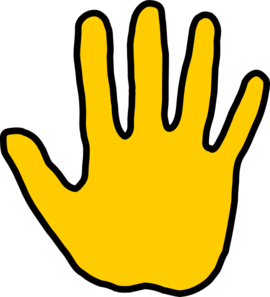 z
fingers
Teacher: Look at the picture. Look at the word. Say YES or NO.
Teacher: Shows color green and printed word .
Children: YES
Eli Ghazel 2004 - 2016
Next word
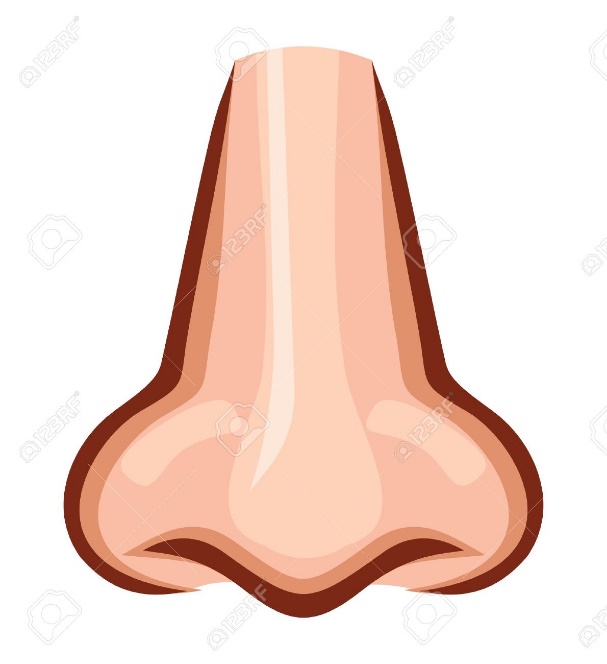 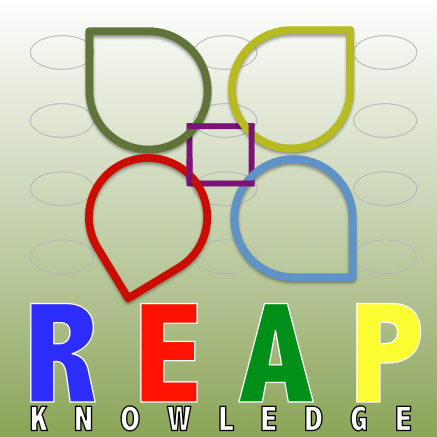 nose
Teacher: Look at the picture. Look at the word. Say YES or NO.
Teacher: Shows color green and printed word for nose
Children: YES
Eli Ghazel 2004 - 2016
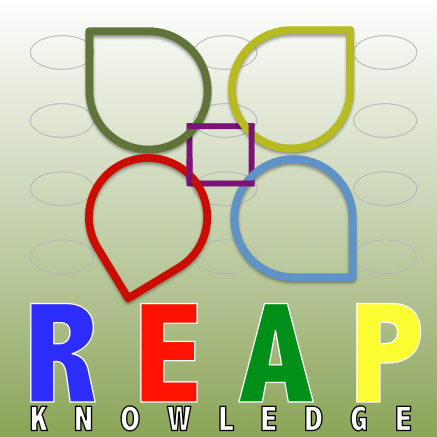 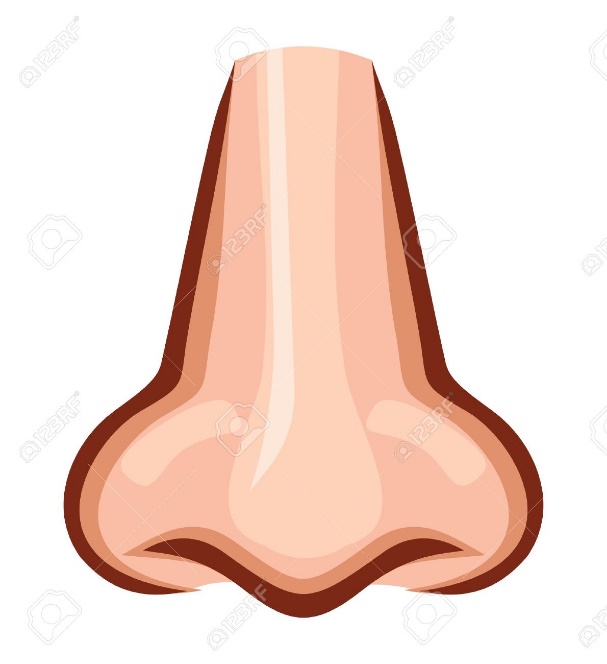 nose
Teacher: Look at the picture. Look at the word. Say YES or NO.
Teacher: Shows picture and printed word for nose
Children: YES
Eli Ghazel 2004 - 2016
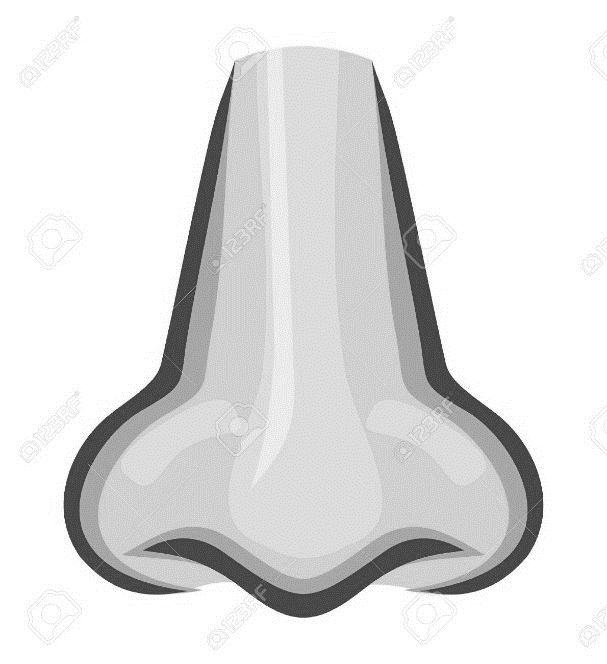 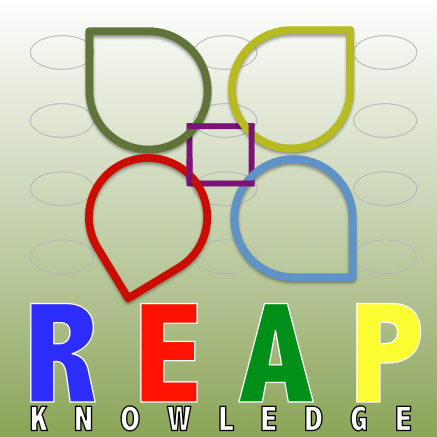 nose
Teacher: Look at the picture. Look at the word. Say YES or NO.
Teacher: Shows picture and printed word for nose
Children: YES
Eli Ghazel 2004 - 2016
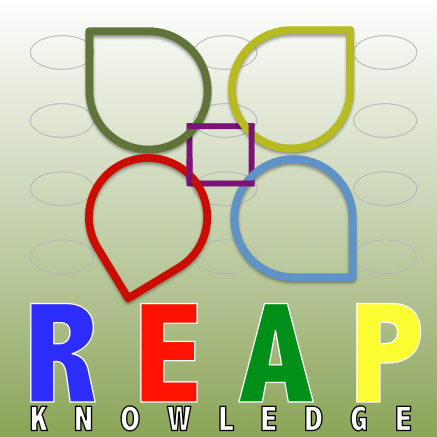 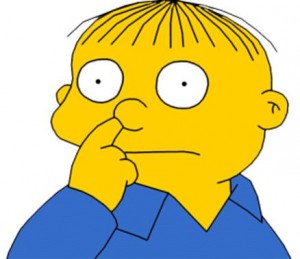 nose
Teacher: Look at the picture. Look at the word. Say YES or NO.
Teacher: Shows picture and printed word for nose
Children: YES
Eli Ghazel 2004 - 2016
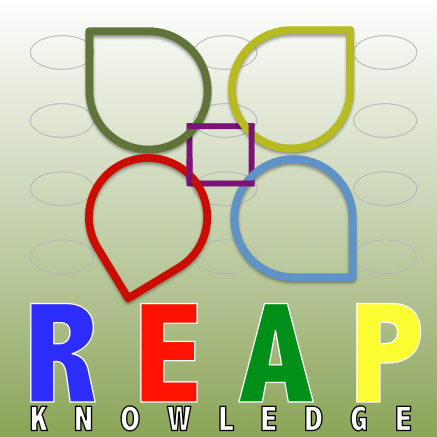 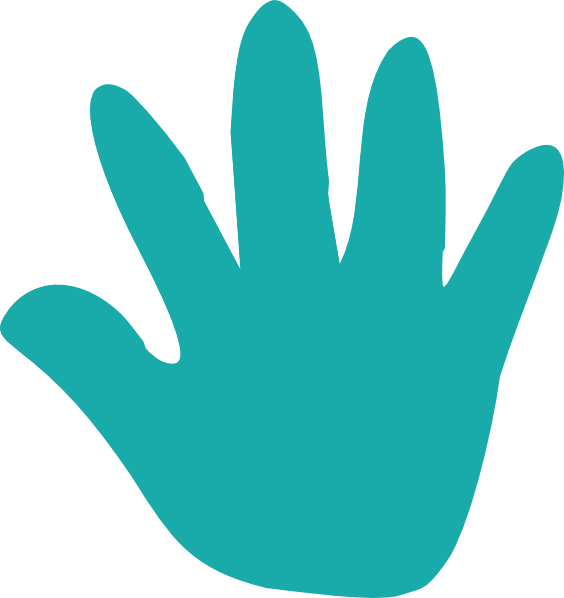 nose
Teacher: Look at the picture. Look at the word. Say YES or NO.
Teacher: Shows color green and printed word .
Children: NO
Eli Ghazel 2004 - 2016
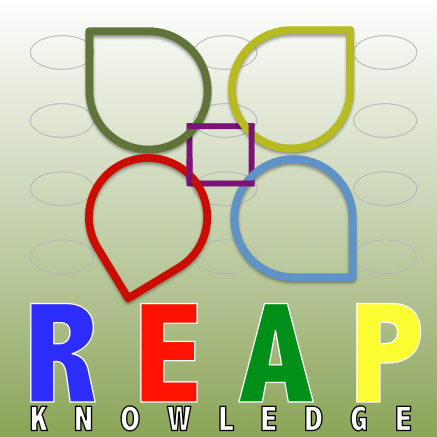 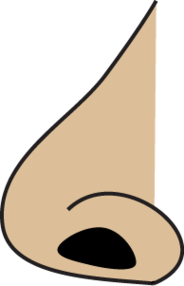 nose
Teacher: Look at the picture. Look at the word. Say YES or NO.
Teacher: Shows picture and printed word for nose
Children: YES
Eli Ghazel 2004 - 2016
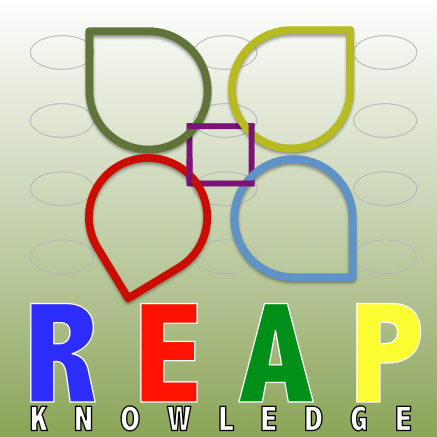 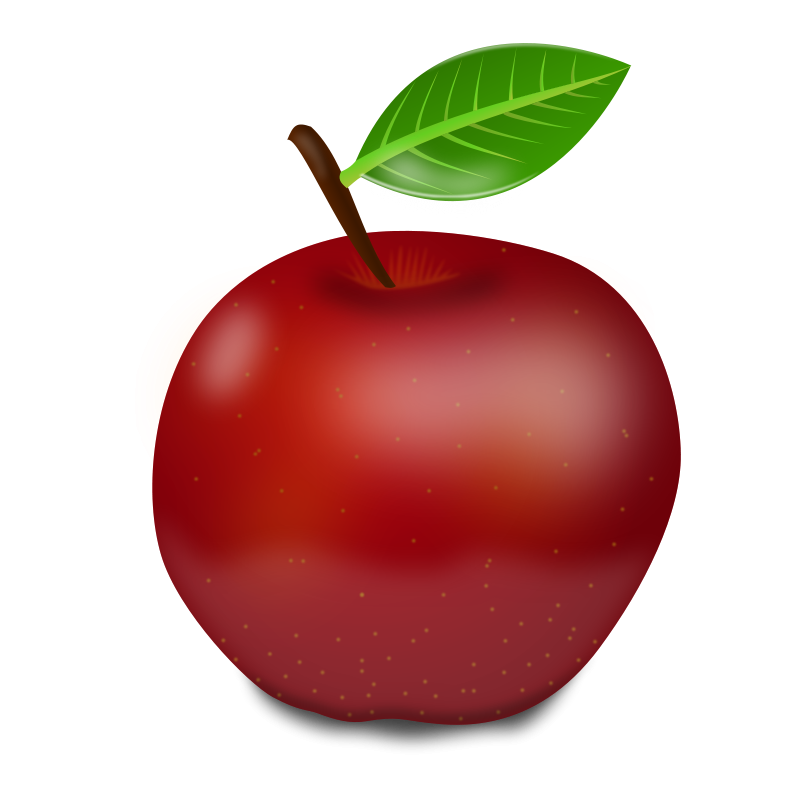 apple
Teacher: Look at the picture. Look at the word. Say YES or NO.
Teacher: Shows picture and printed word for apple
Children: YES
Eli Ghazel 2004 - 2016
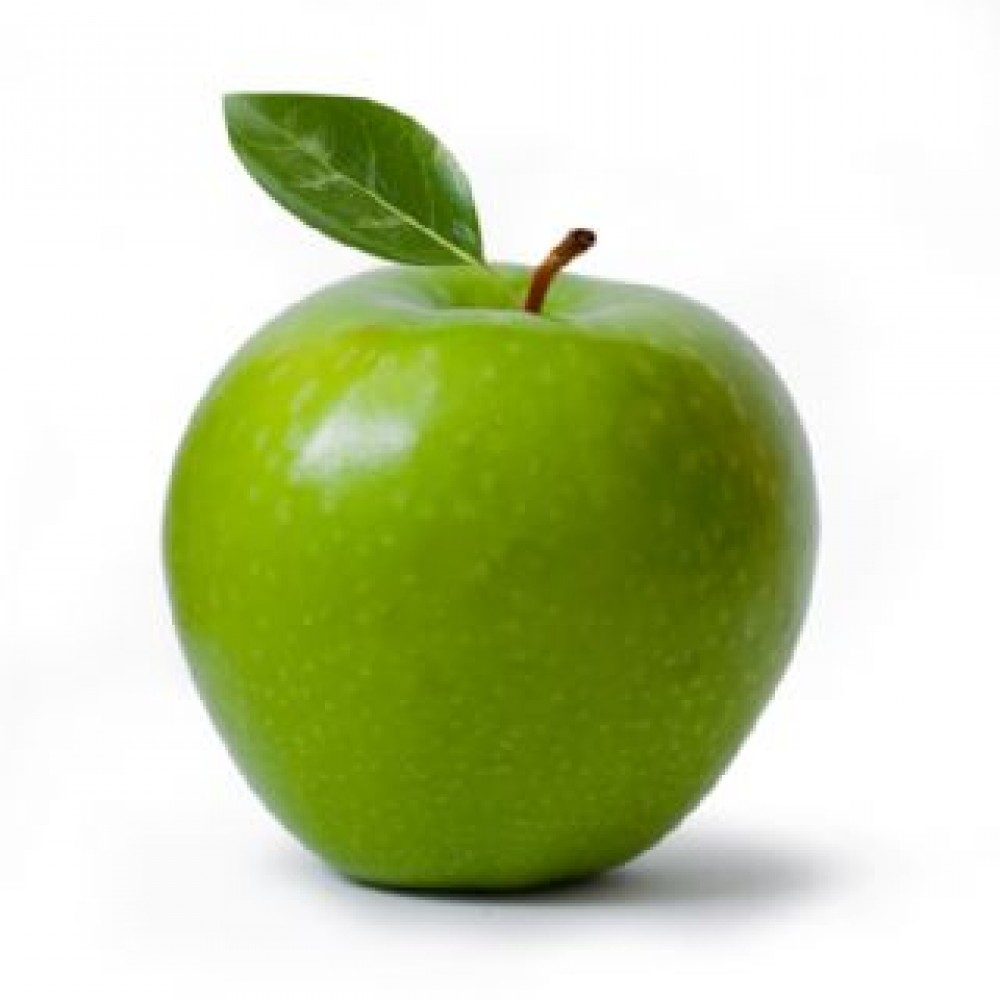 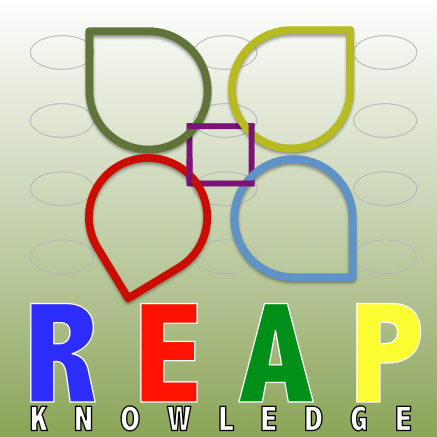 apple
Teacher: Look at the picture. Look at the word. Say YES or NO.
Teacher: Shows picture and printed word for apple
Children: YES
Eli Ghazel 2004 - 2016
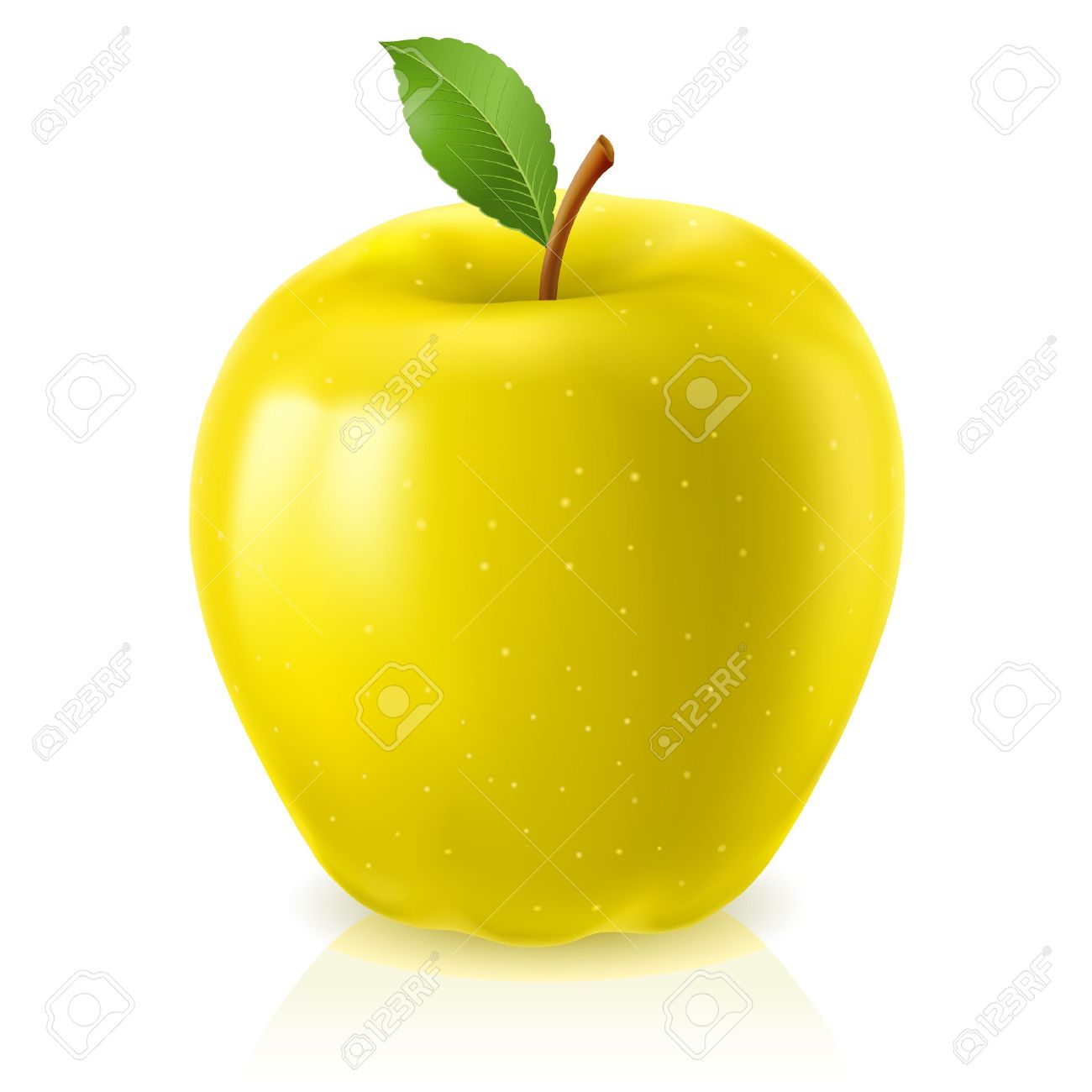 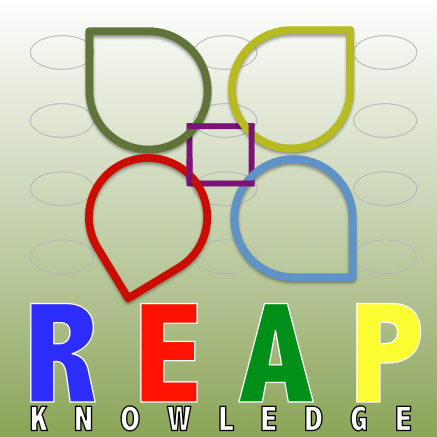 apple
Teacher: Look at the picture. Look at the word. Say YES or NO.
Teacher: Shows picture and printed word for apple
Children: YES
Eli Ghazel 2004 - 2016
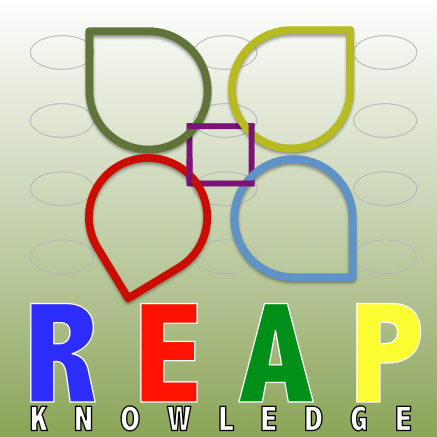 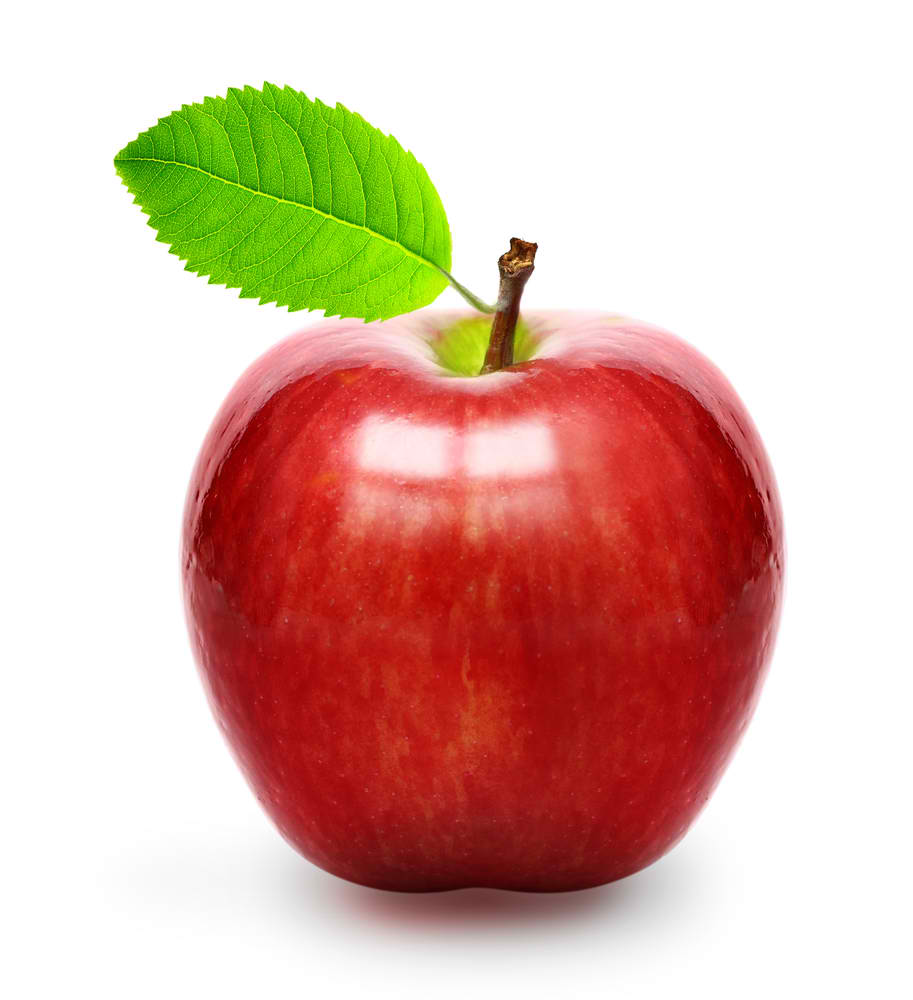 apple
Teacher: Look at the picture. Look at the word. Say YES or NO.
Teacher: Shows picture and printed word for apple
Children: YES
Eli Ghazel 2004 - 2016
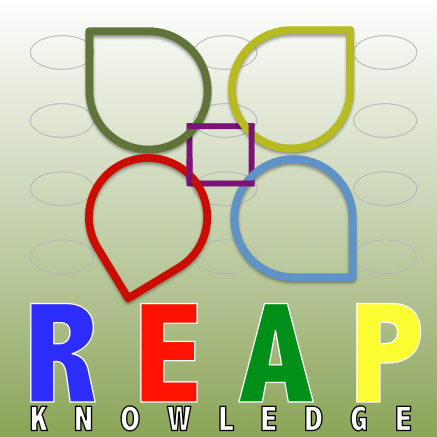 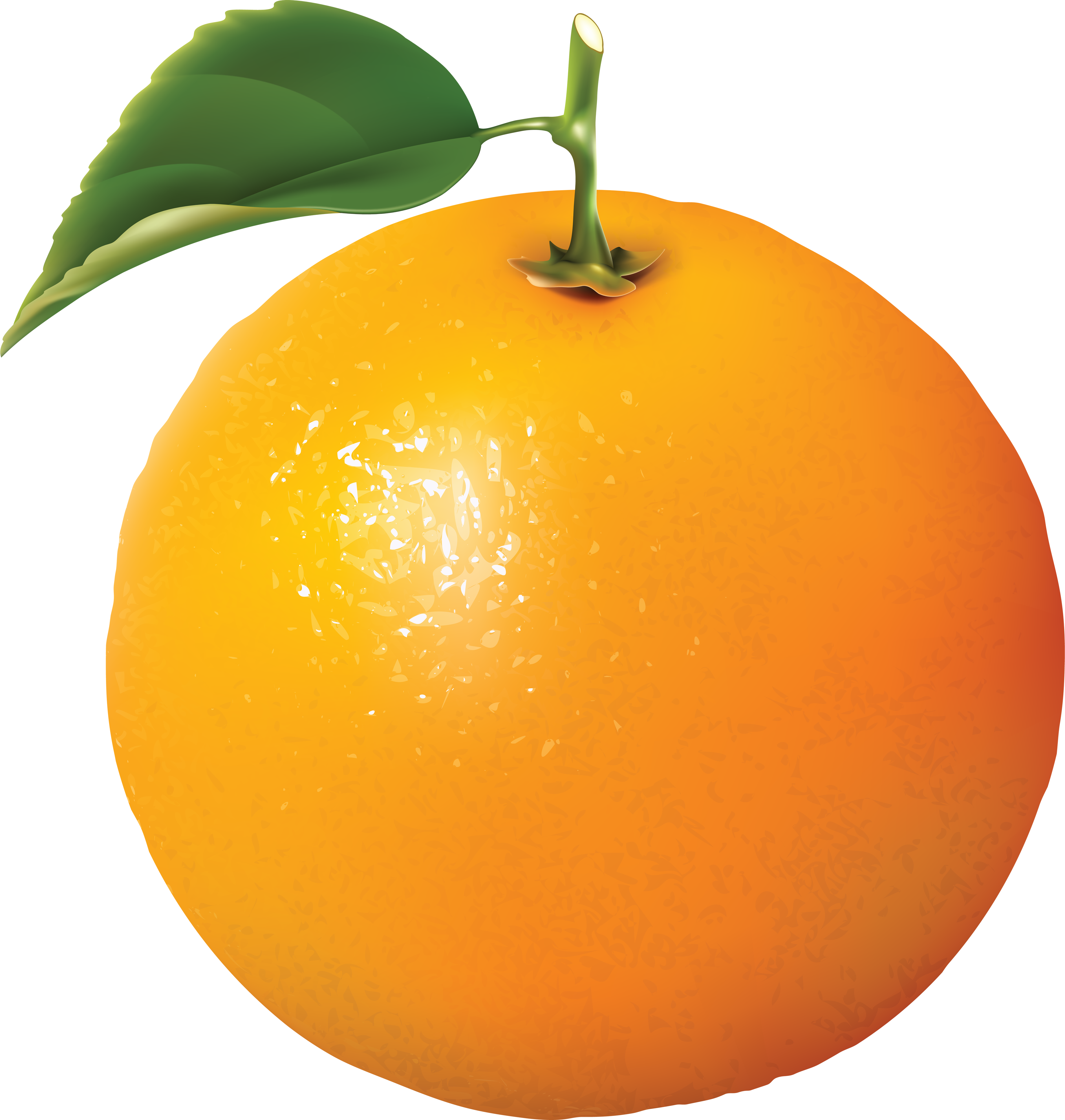 apple
Teacher: Look at the picture. Look at the word. Say YES or NO.
Teacher: Shows picture and printed word for apple
Children: no
Eli Ghazel 2004 - 2016
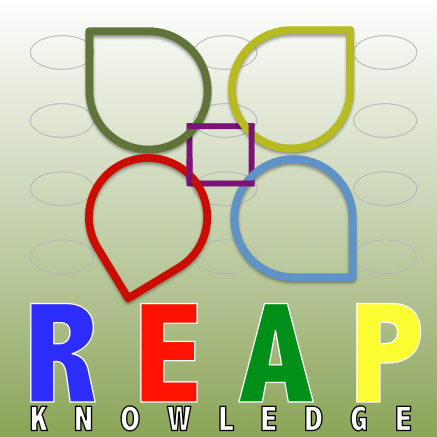 Reading : 
4. I can see a printed word and tell which picture or object it is
For the teacher
Words: fingers, nose, apple,
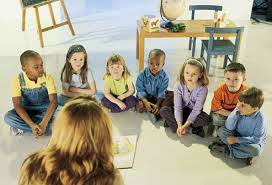 Hold up picture for the word tool
Teacher: Look at the word I show. Hold up the picture for the word.
Eli Ghazel 2004 - 2016
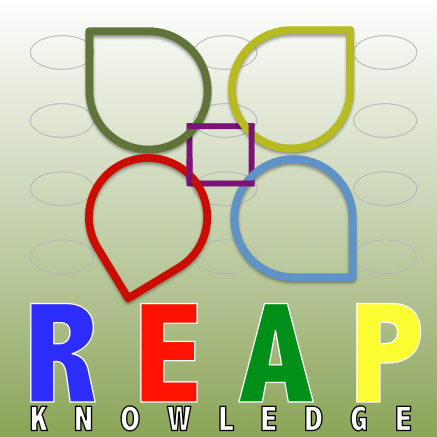 Reading
4. I can see a printed word and tell which picture or object is for it.
Words : nose, fingers ,apple

NOTE: It’s better if we give the children the printed words instead of the of pictures because we want them to scan the word cards they for the picture they see on the slide.
For the students
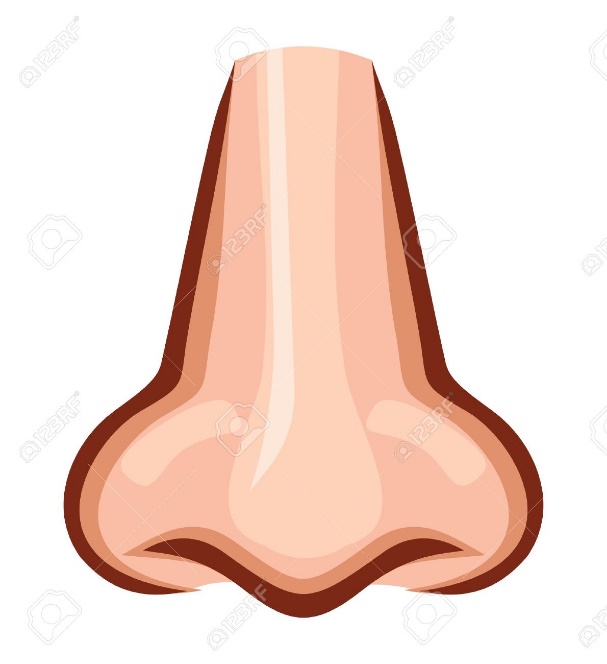 nose
Teacher: Look at the word   picture I show. Hold up the  picture for the word card.
Teacher: shows word picture of nose.
Children: hold up picture word card    .
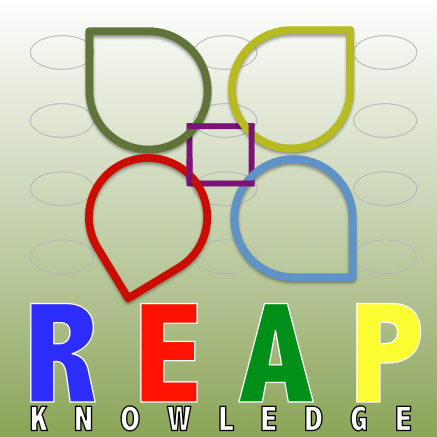 For the students
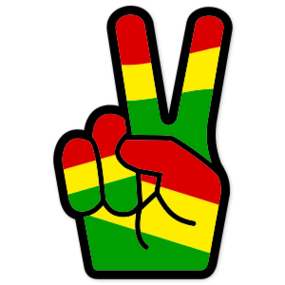 fingers
Teacher: Look at the word I show. Hold up the  picture for the word.
Teacher: shows word fingers
Children: hold up picture.
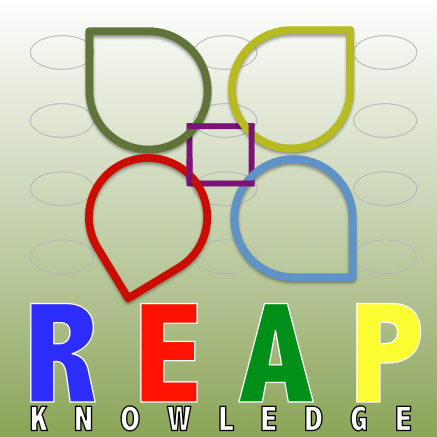 For the students
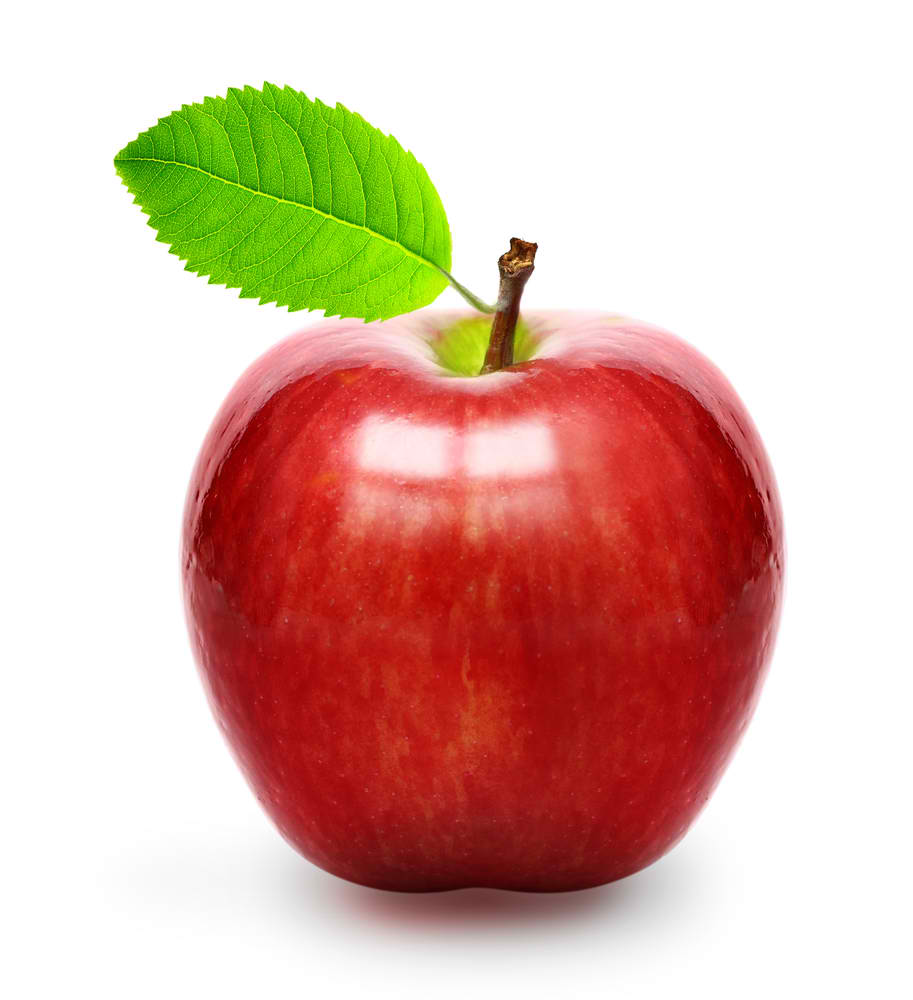 apple
Teacher: Look at the word I show. Hold up the  picture for the word.
Teacher: shows word apple
Children: hold up picture.
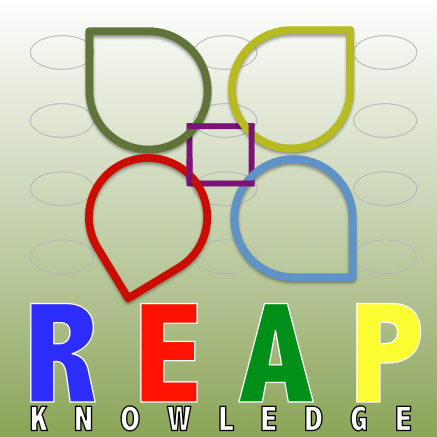 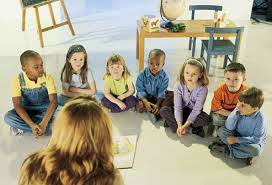 1. Listen to the story. Hold up the correct picture when you hear the word in the story.
Teacher: Reads the story

2. Teacher: Listen to the story. Say the correct word for the picture I show you when I reach that word in the story.
Song:
1) If you’re happy and you know it say your name.
     My name is _______
    If you’re happy and you know it then your face will really show it. If you’re happy and you know it, say your name___________.
2) If you’re happy and you know it, say your age. I’m four.
3) If you’re a boy/girl and you know it, say I’m a boy/girl.
4) If you’re happy and you know it, touch your nose
5) if you are happy and you know it hold your finger up.
5) If you’re happy and you know it, say /Aa/ (sound)
6) If you’re happy and you know it, say apple/ant
7) If you’re happy and you know it, say arrow
8) If you are sad and you really want to show it touch your hair.
9) If you are sad and you really want to show it hold green square..
10) ) If you’re happy and you know it, say I am tall/short
5. I can hear a word and tell which printed word is for it.
Words : nose, fingers, apple
Reading
6. I can see a printed word and say it aloud (fingers, nose, apple)
Tool 1 voice mode
fingers
fingers
apple
apple
fingers
fingers
fingers
fingers
nose
nose
apple
apple
nose
apple
apple
nose
Teacher: Look at the word I show. Say the word  in a low voice.
Teacher: Show words one by one
Children: nose etc
[Speaker Notes: Show the children the pairs of pictures or objects. 
   A Wait for them to say the pairs to each other in a low voice]
nose
apple
Reading
6. I can see a printed word and say it aloud (fingers, nose, apple )
Tool 2 – missing word
fingers
nose
apple
apple
nose
apple
fingers
nose
eraser
fingers
fingers
apple
fingers
apple
fingers
nose
Teacher: Look at the words I show. 
Teacher: Show slide one by one, which word is missing
Children: apple etc
[Speaker Notes: Show the children the pairs of pictures or objects. 
   A Wait for them to say the pairs to each other in a low voice]
Switch tables until you do all the tables
Reading (hold up tool)
CENTER TOOLS
CENTER TOOLS
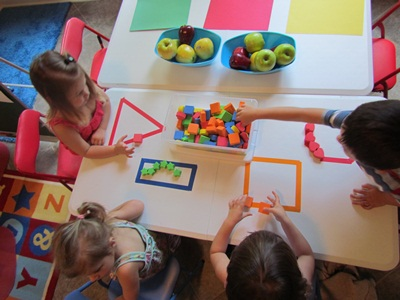 TEACHER LED TABLE 1
Teacher: Listen to the word I say. Hold up
 the correct word 
Teacher: nose, fingers, apple
Children: Children hold up the correct 
Word from the series the teacher had
 already given them.
Eli Ghazel 2004 - 2016
TABLE 5
Writing Table.
TABLE 3
Fun Table
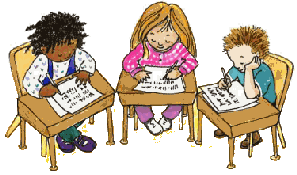 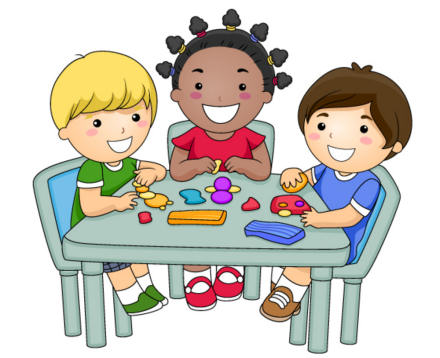 TABLE 4
Activity Table
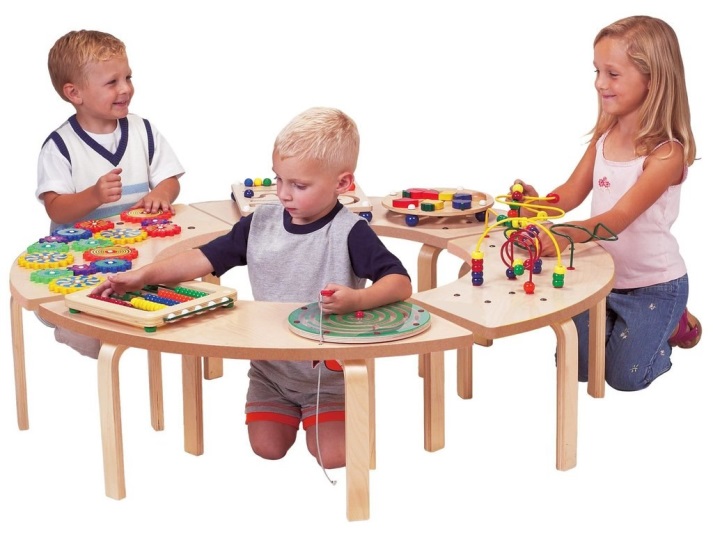